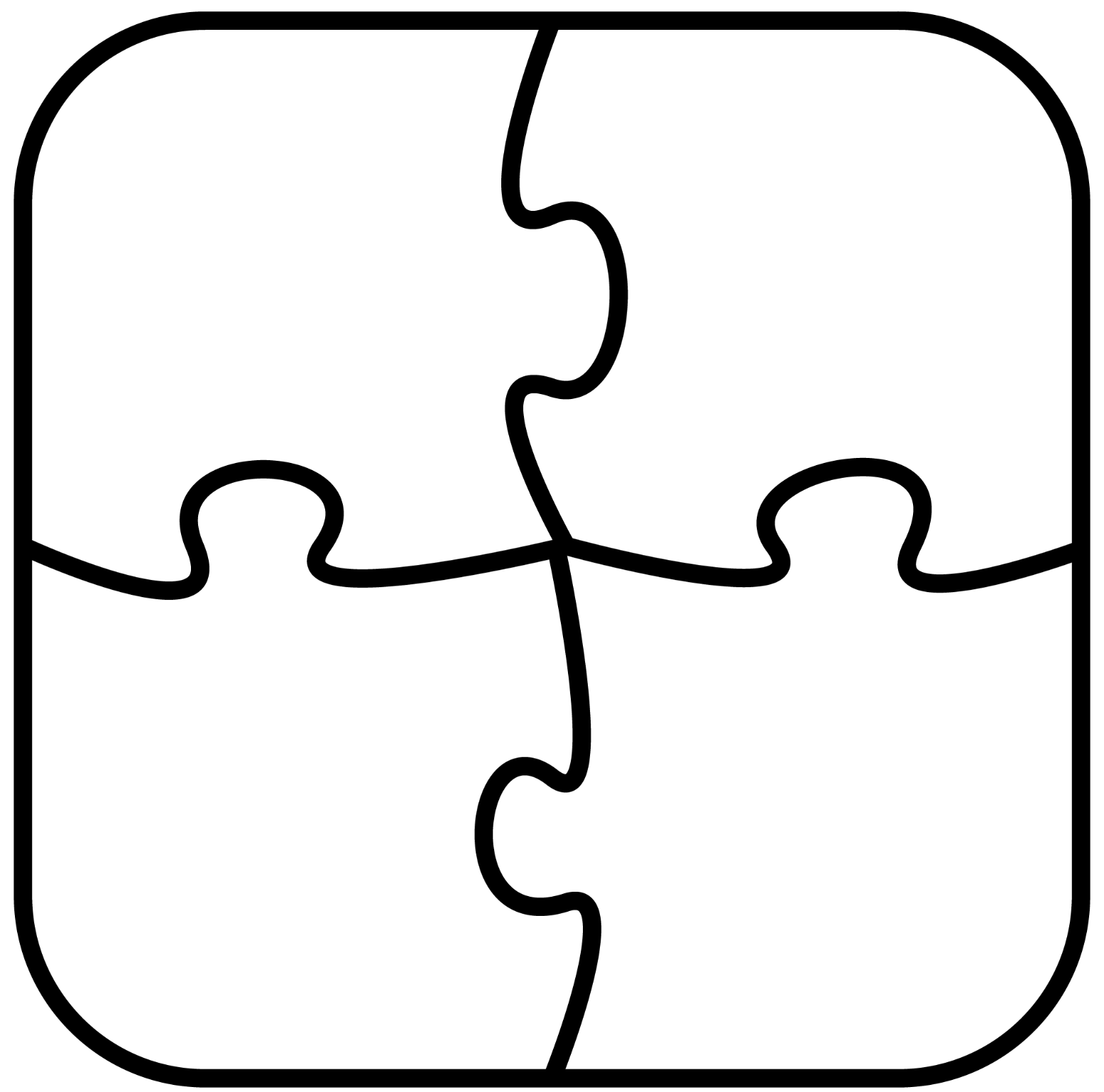 76%
76
____
0,76
100
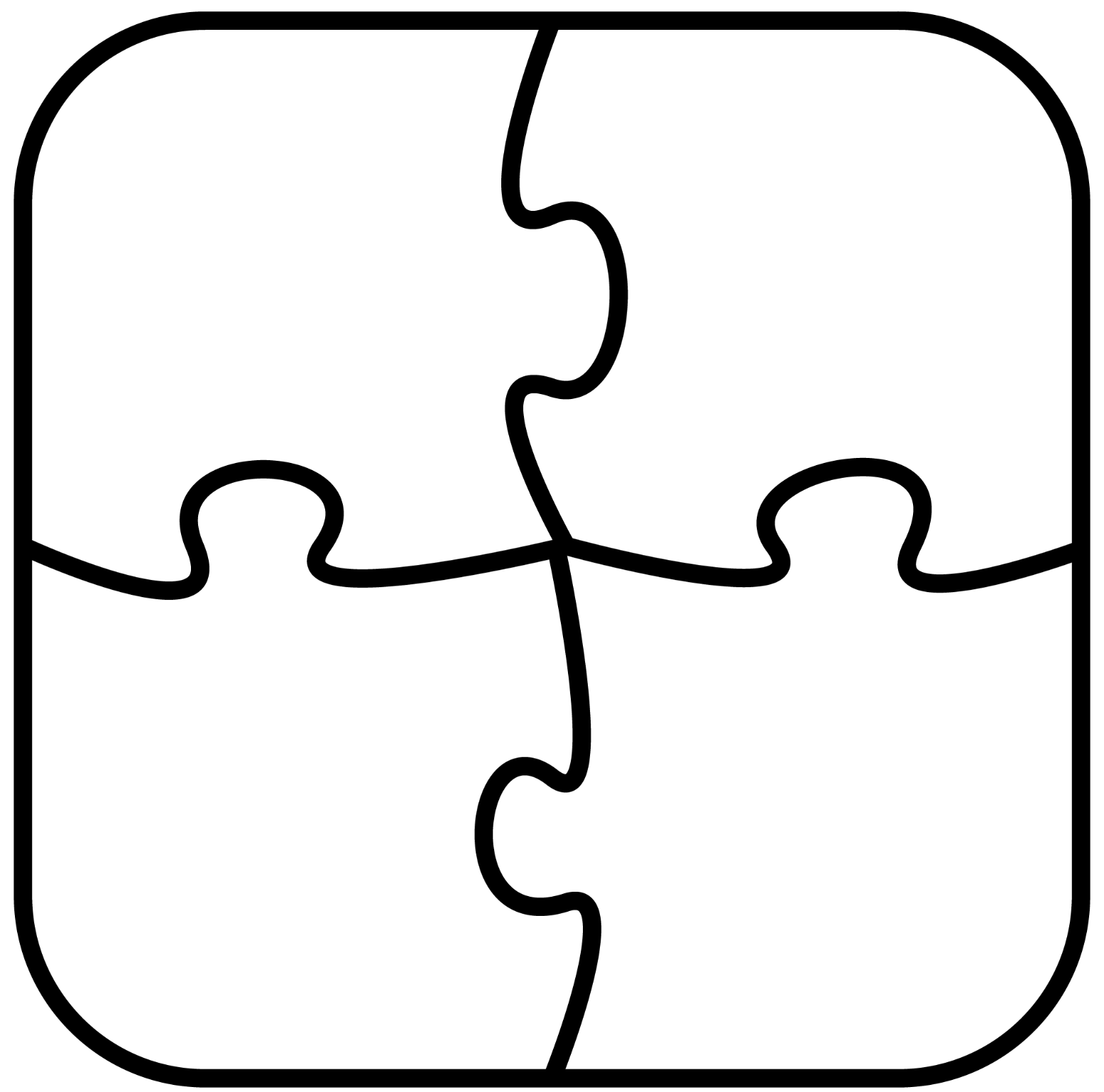 77%
77
____
0,77
100
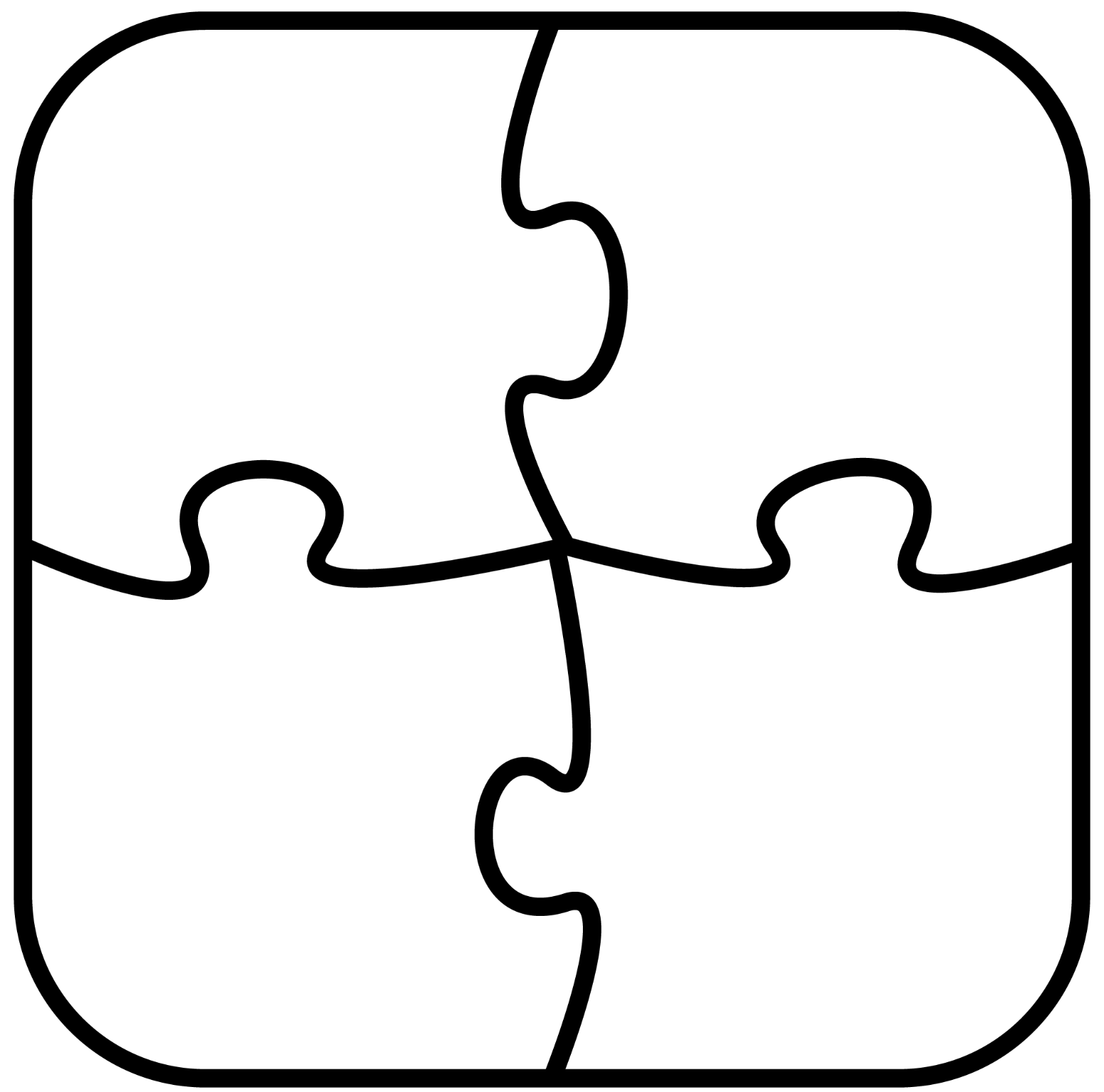 78%
78
____
0,78
100
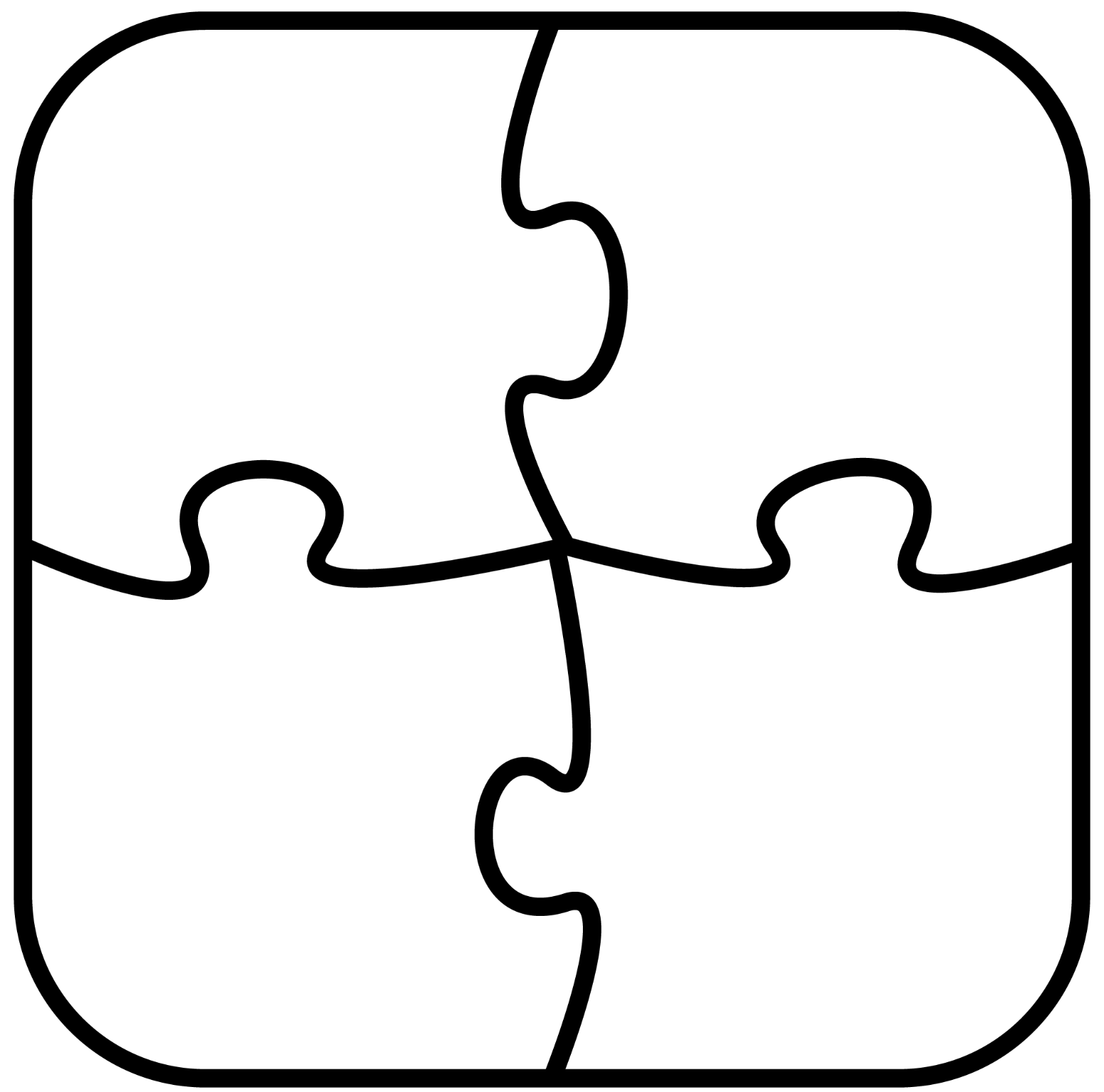 79%
79
____
0,79
100
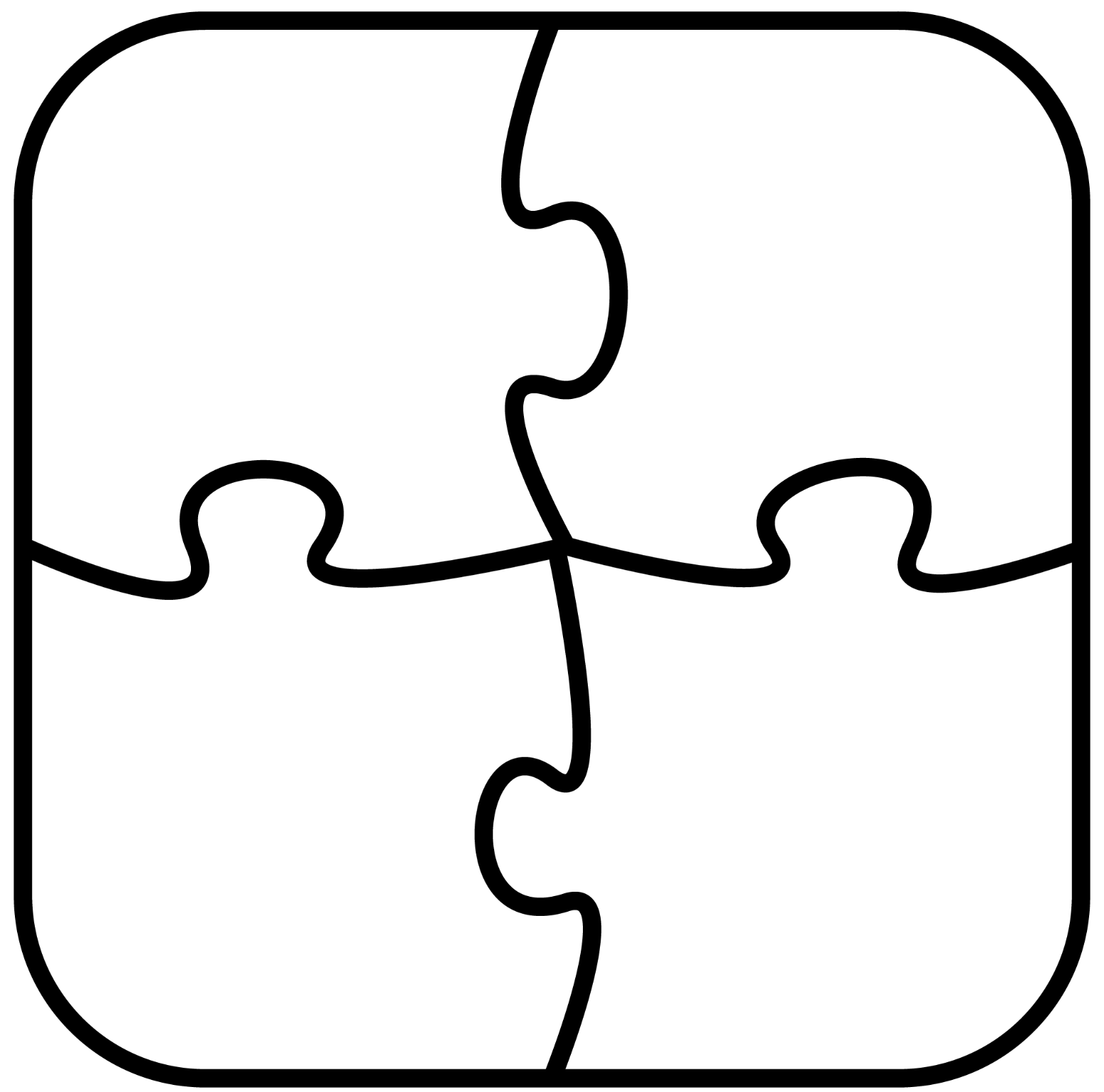 80%
80
____
0,80
100
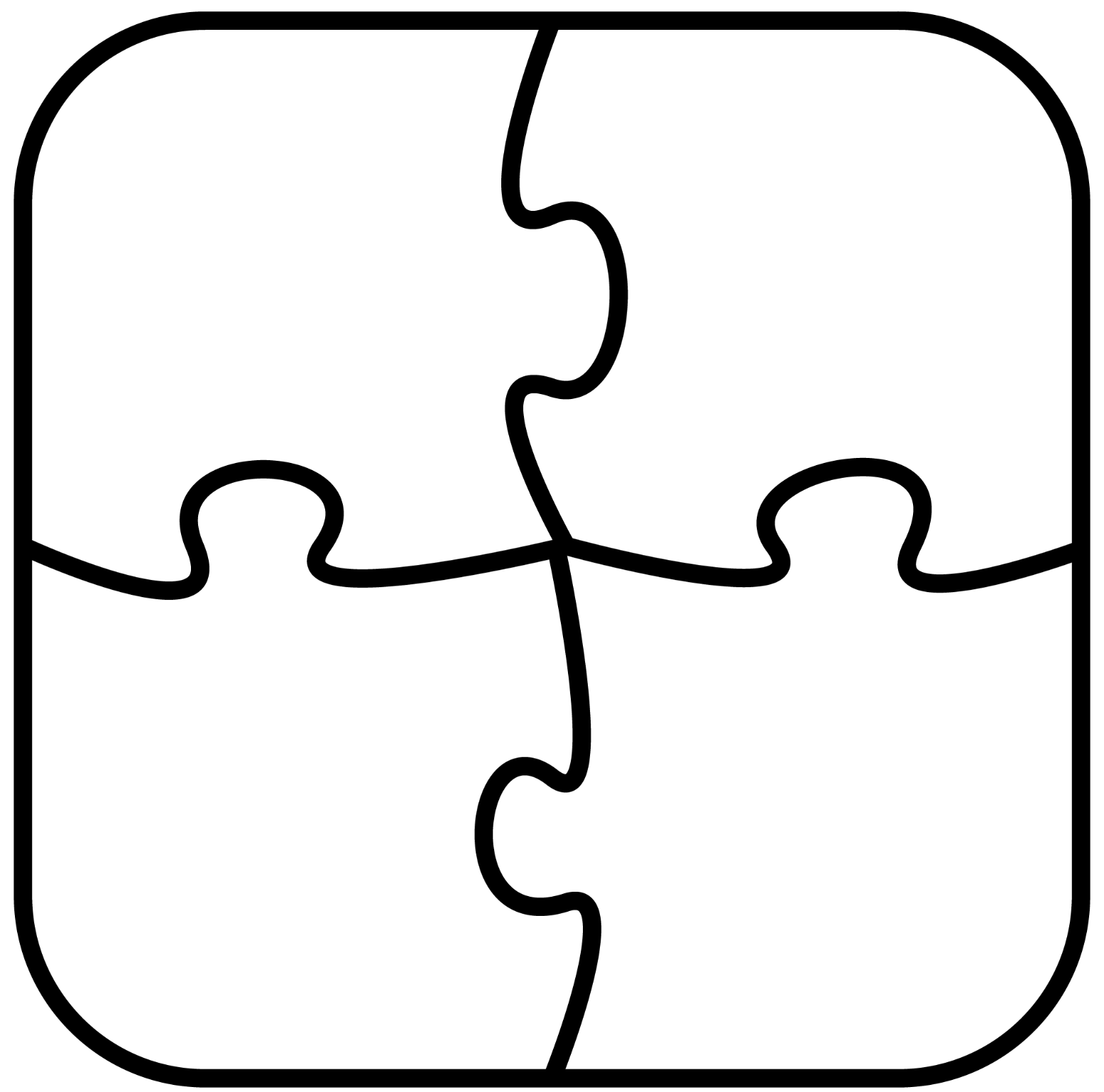 81%
81
____
0,81
100
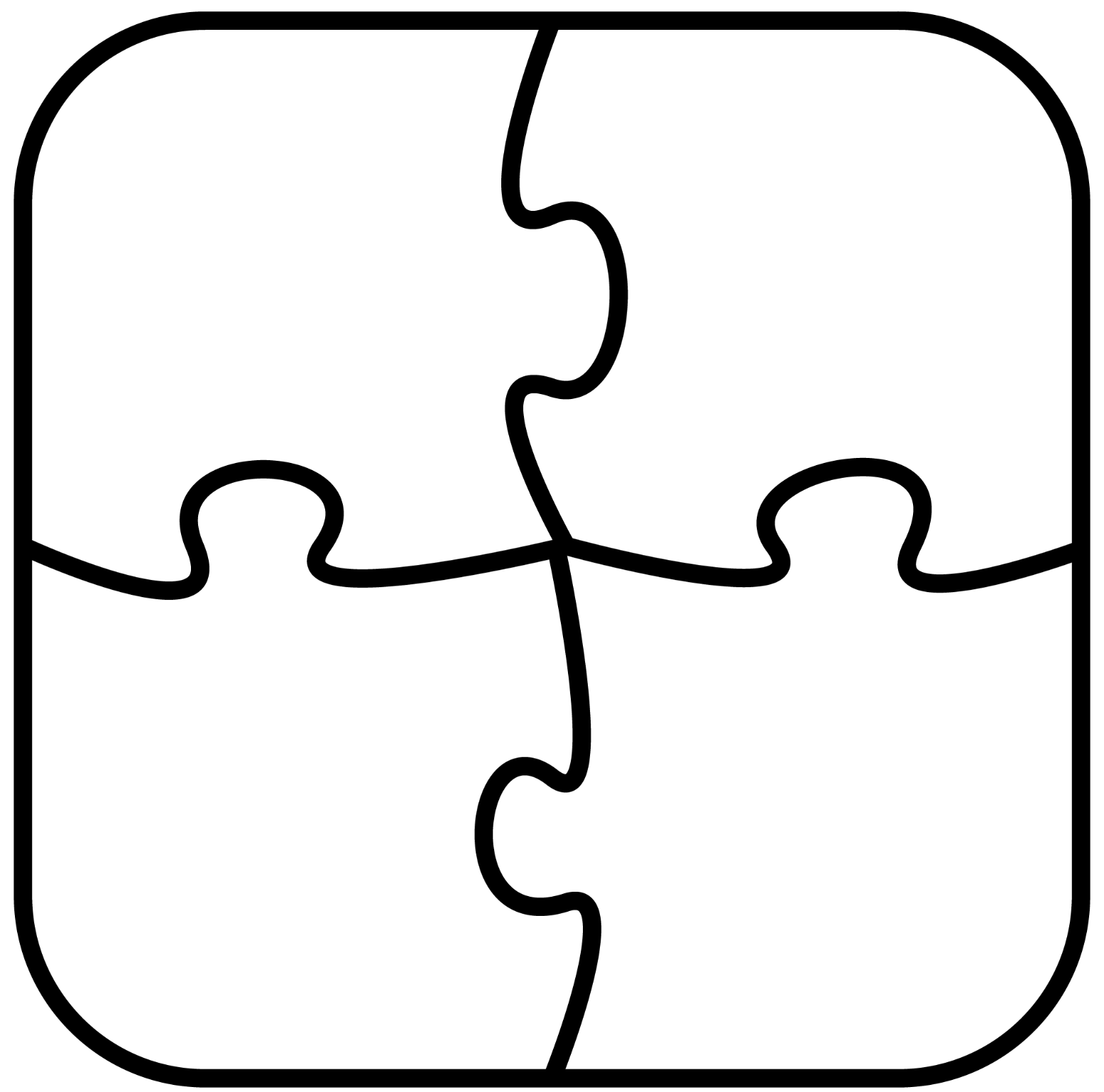 82%
82
____
0,82
100
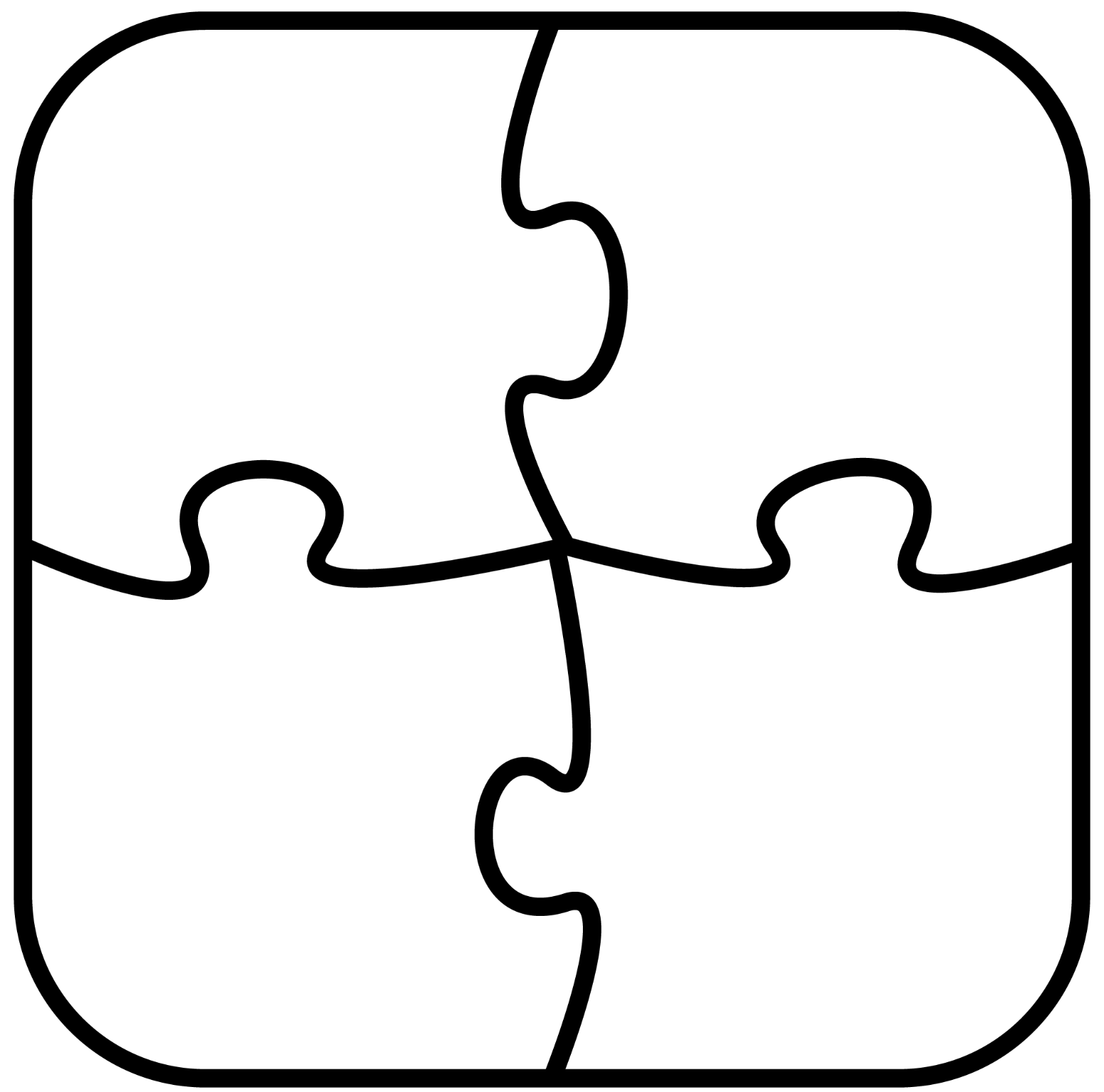 83%
83
____
0,83
100
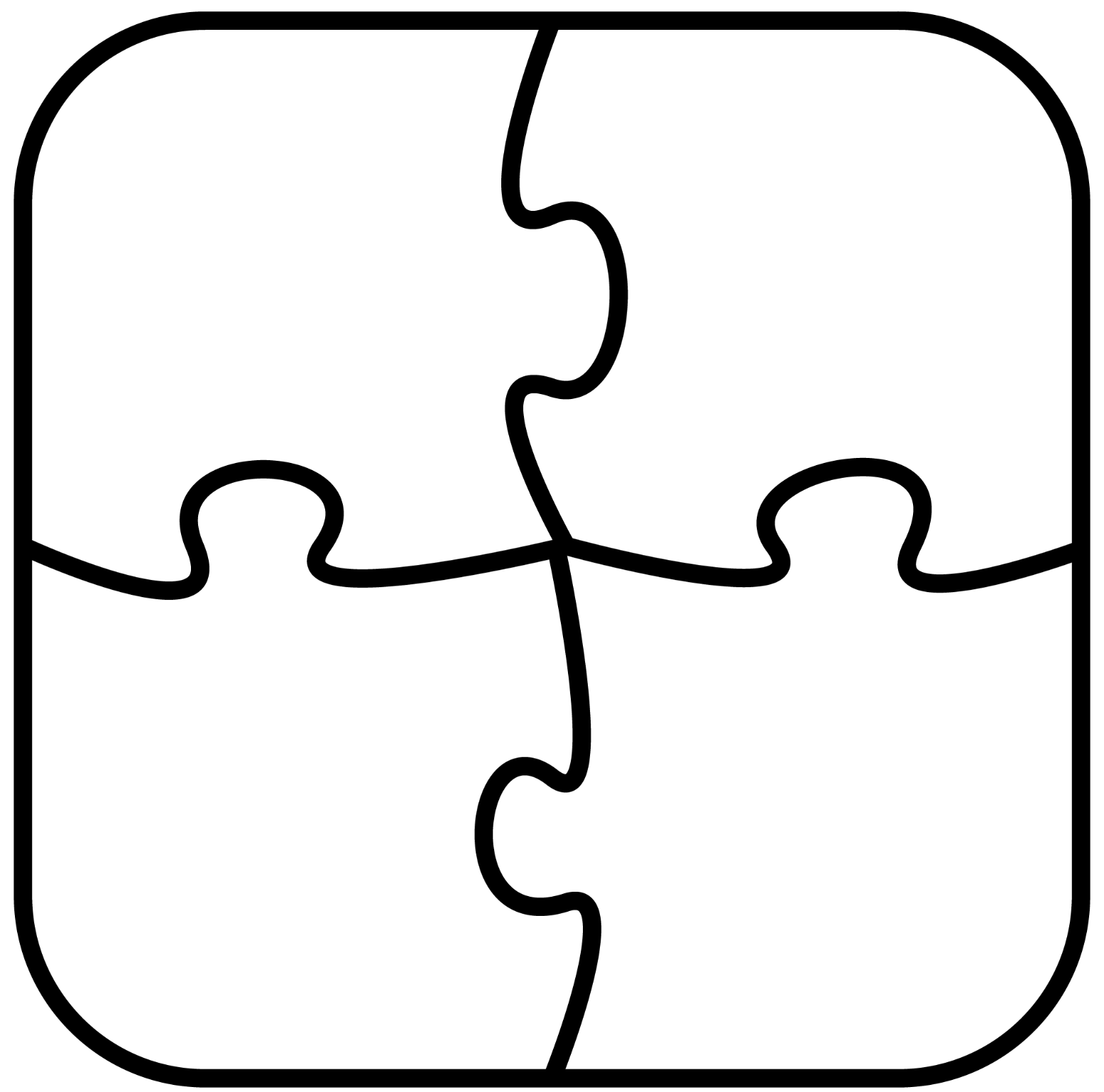 84%
84
____
0,84
100
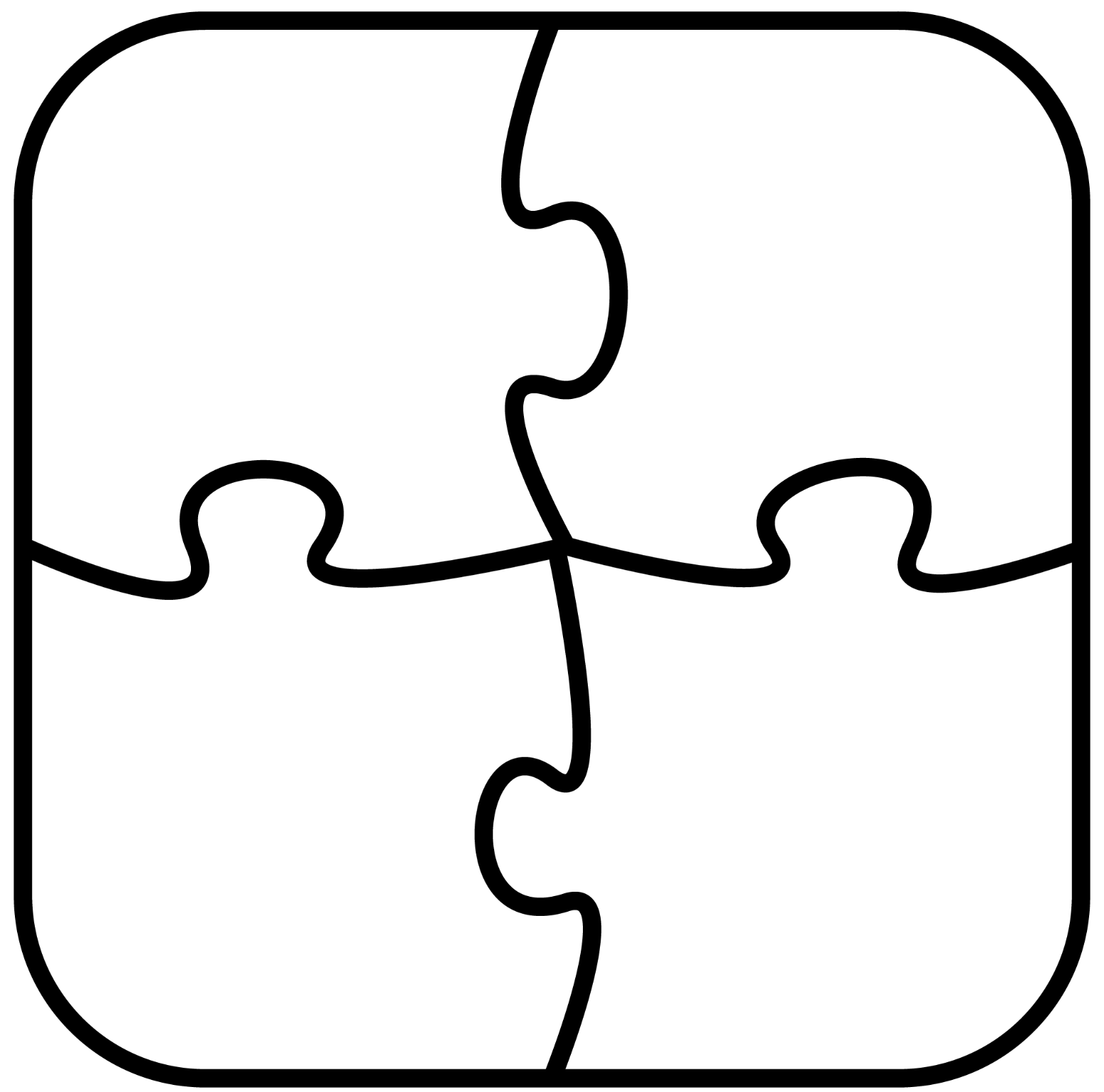 85%
85
____
0,85
100
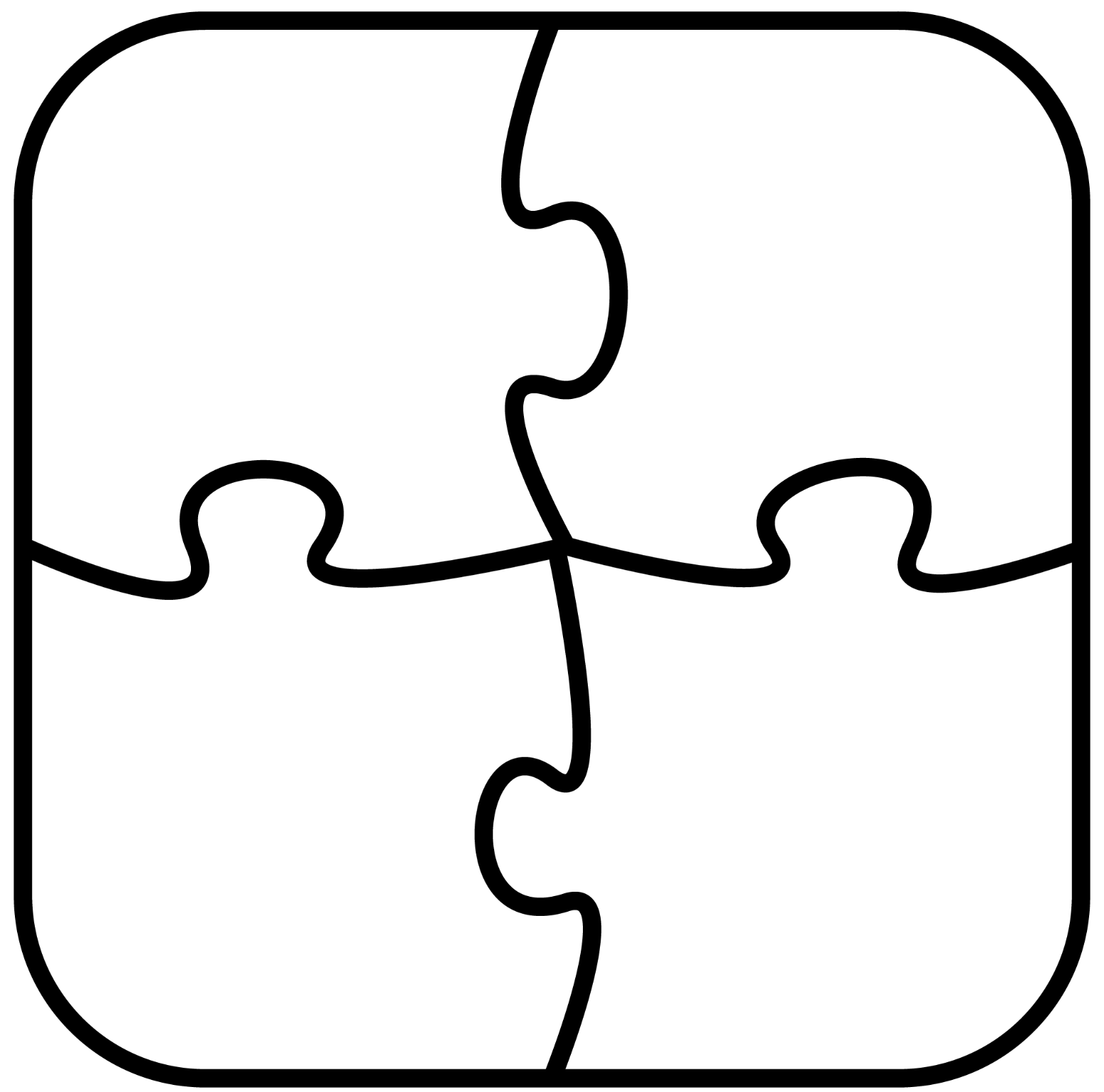 86%
86
____
0,86
100
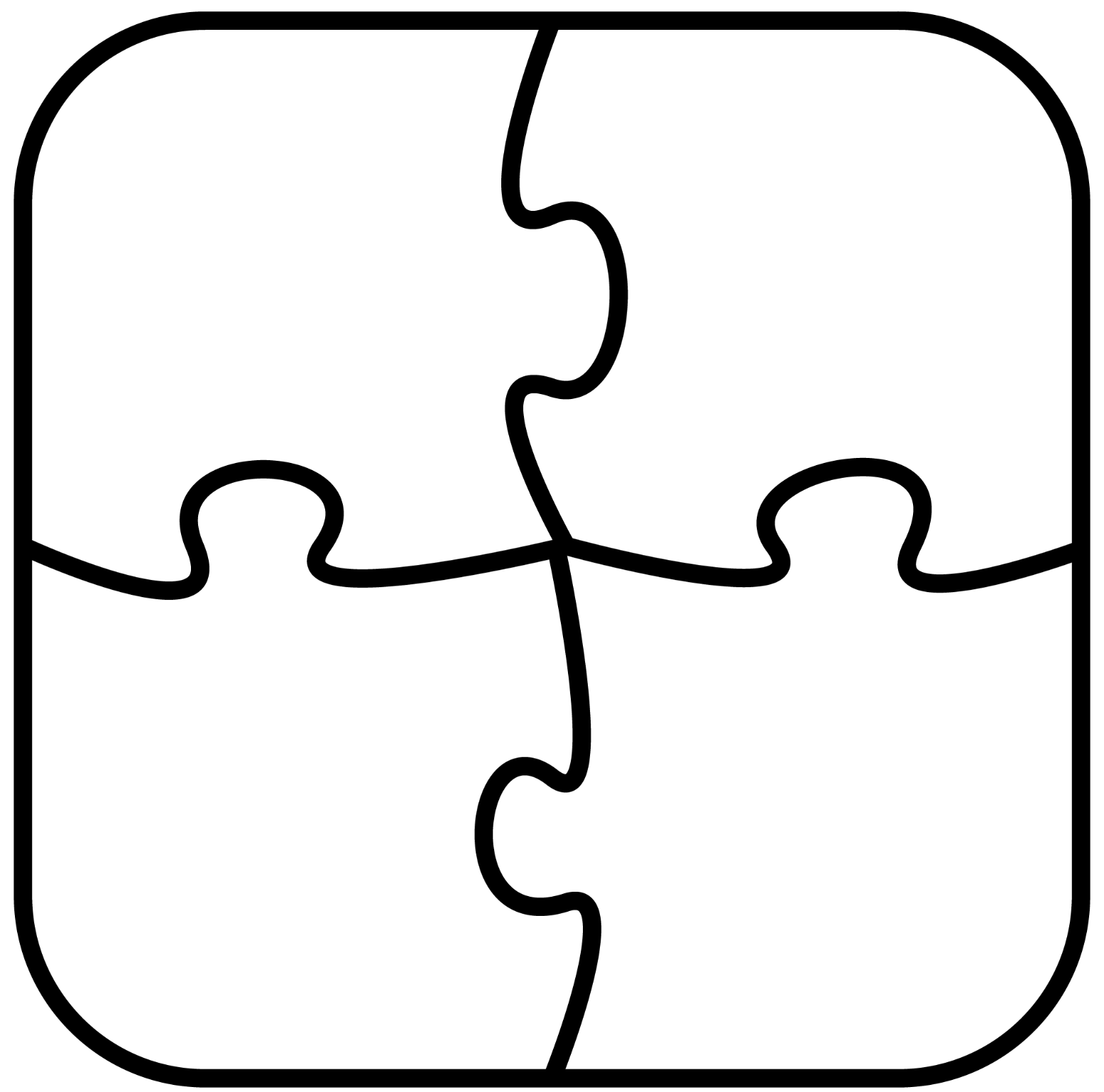 87%
87
____
0,87
100
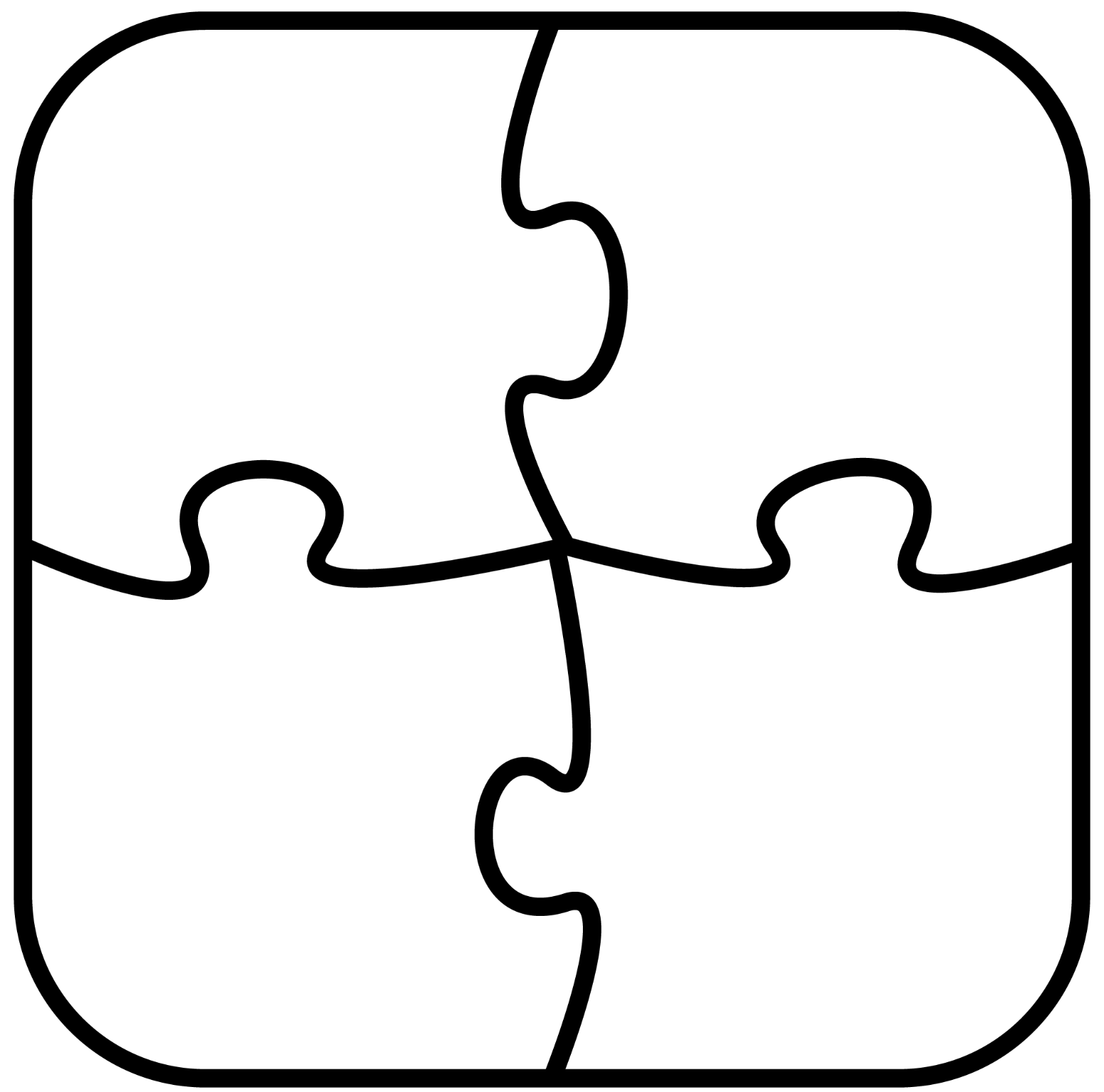 88%
88
____
0,88
100
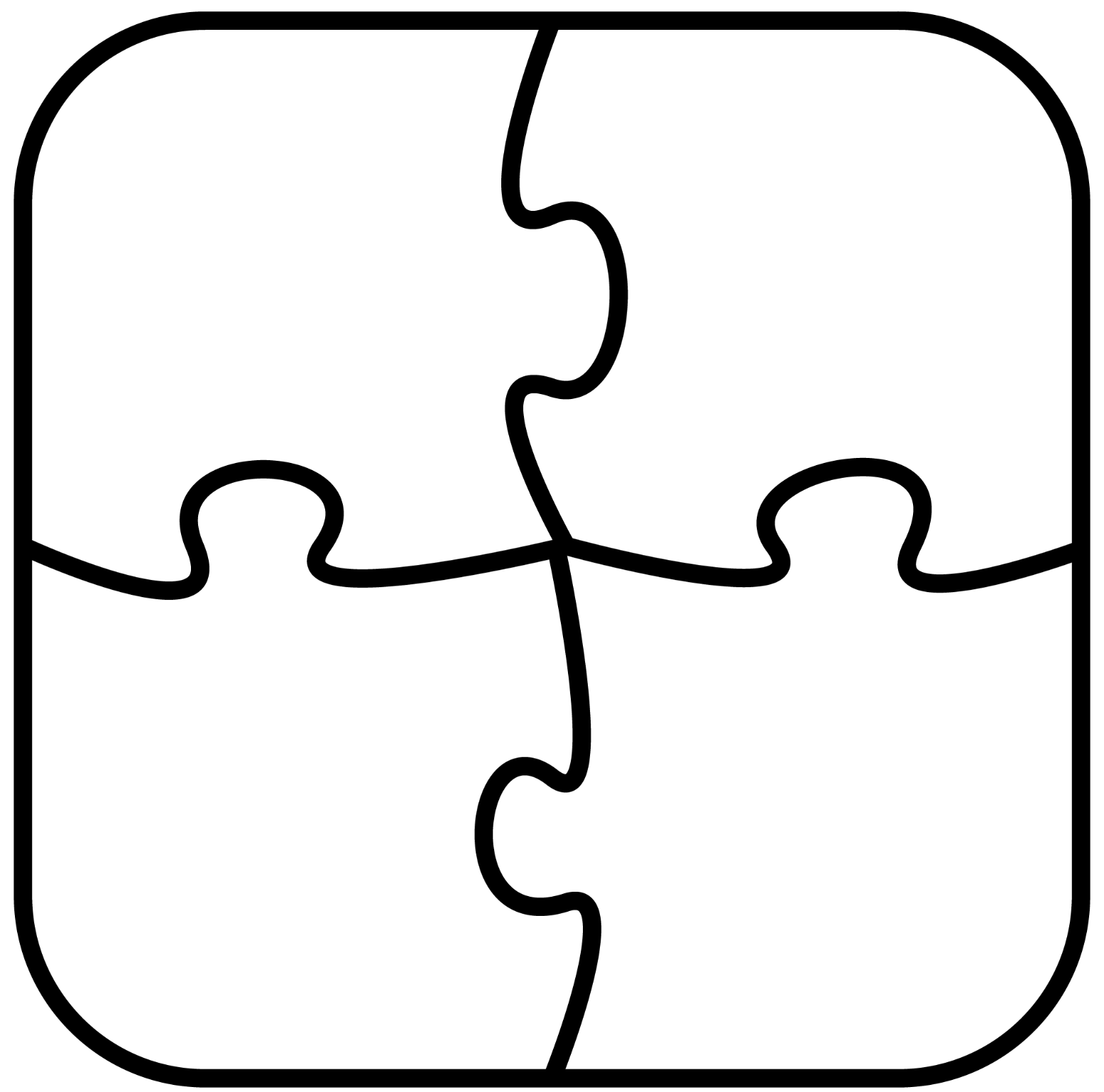 89%
89
____
0,89
100
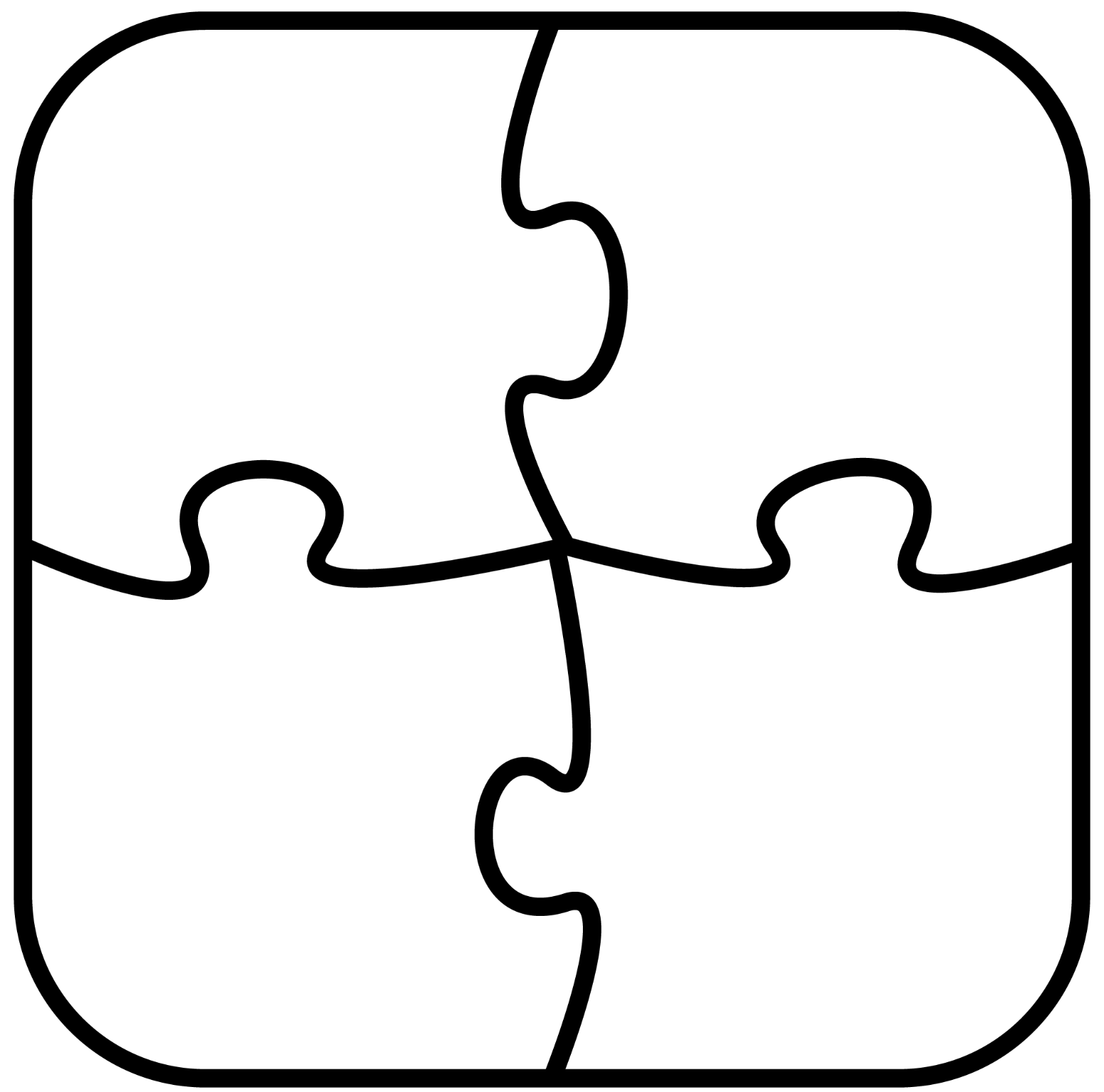 90%
90
____
0,90
100
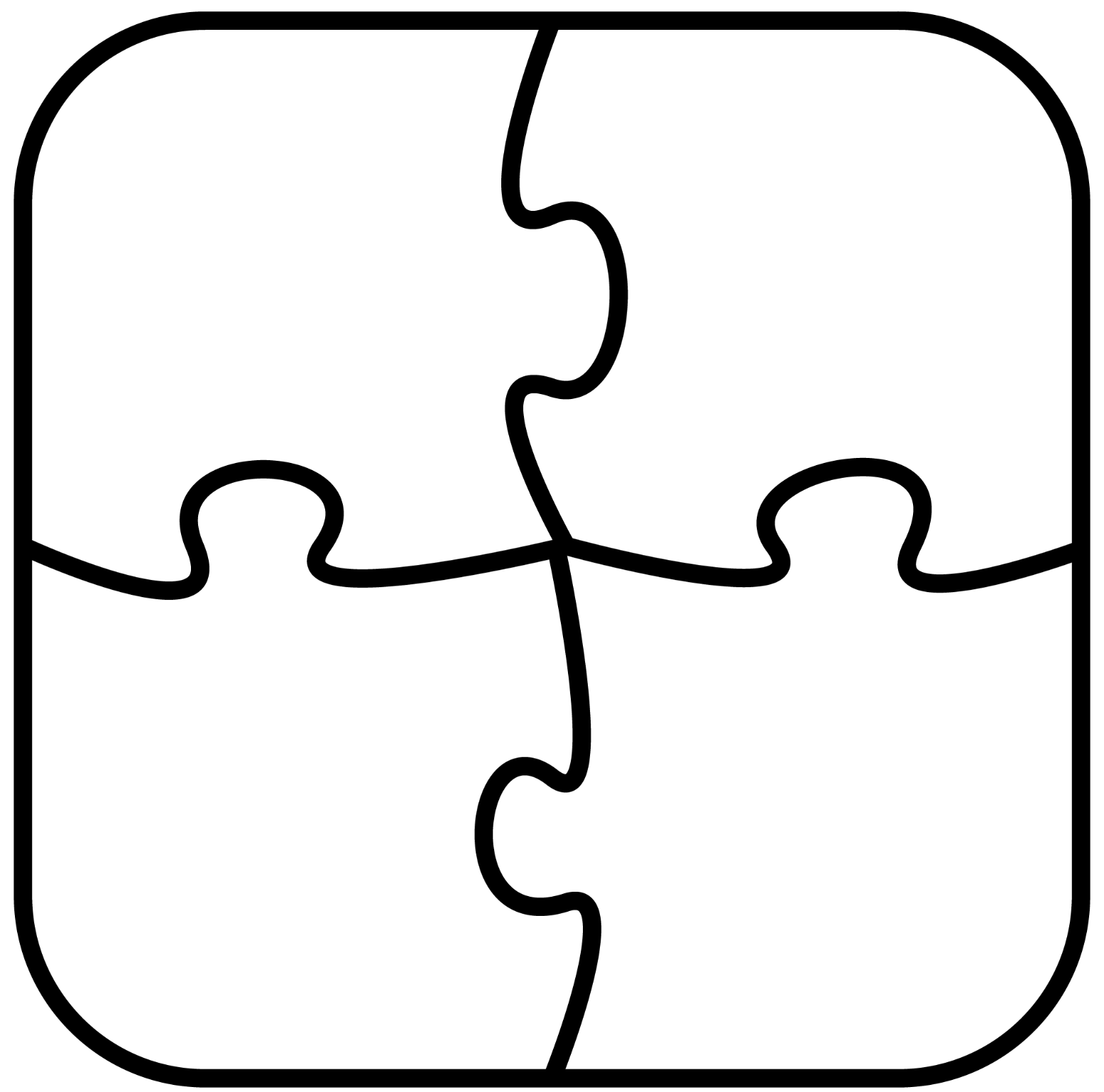 91%
91
____
0,91
100
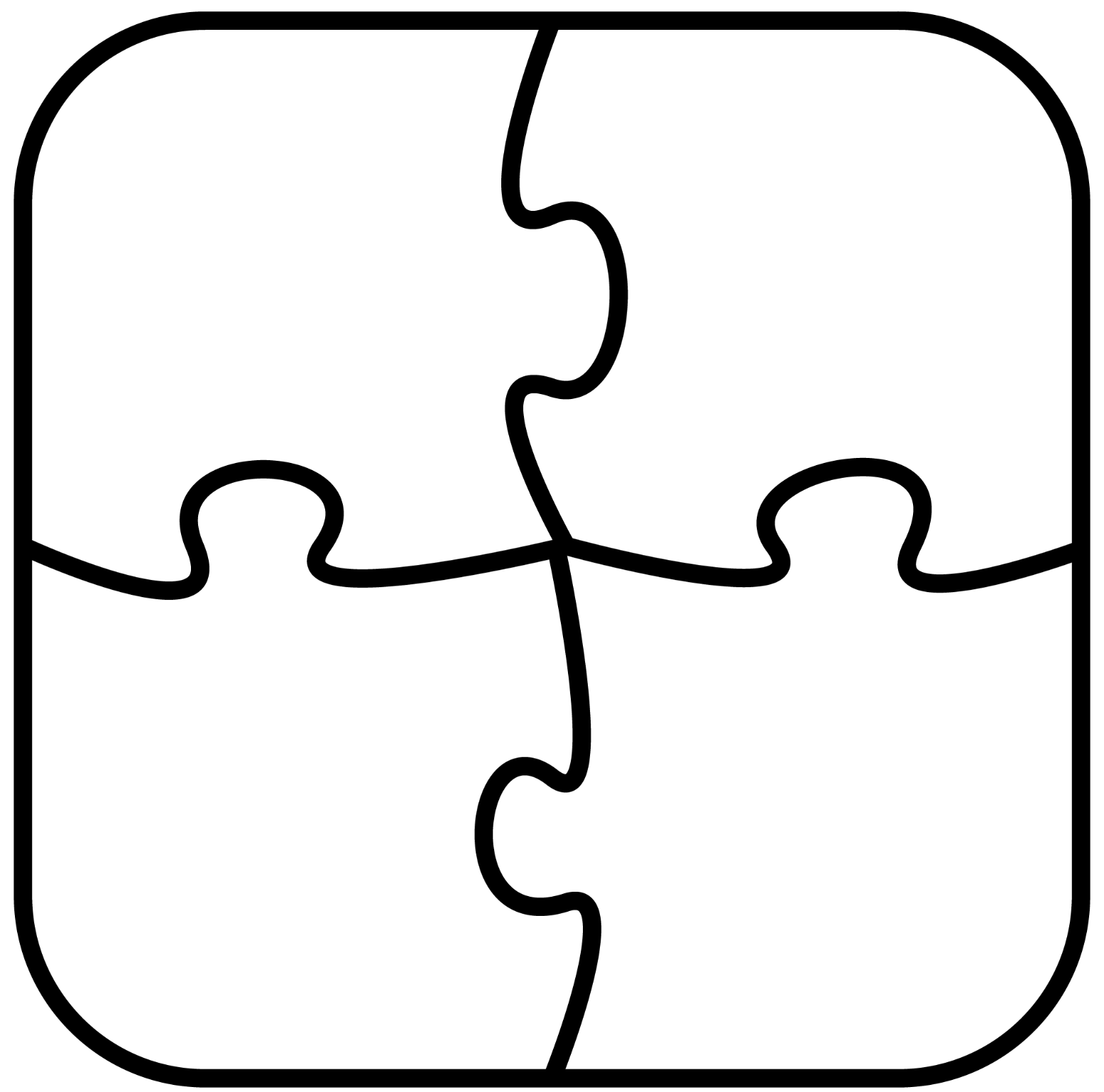 92%
92
____
0,92
100
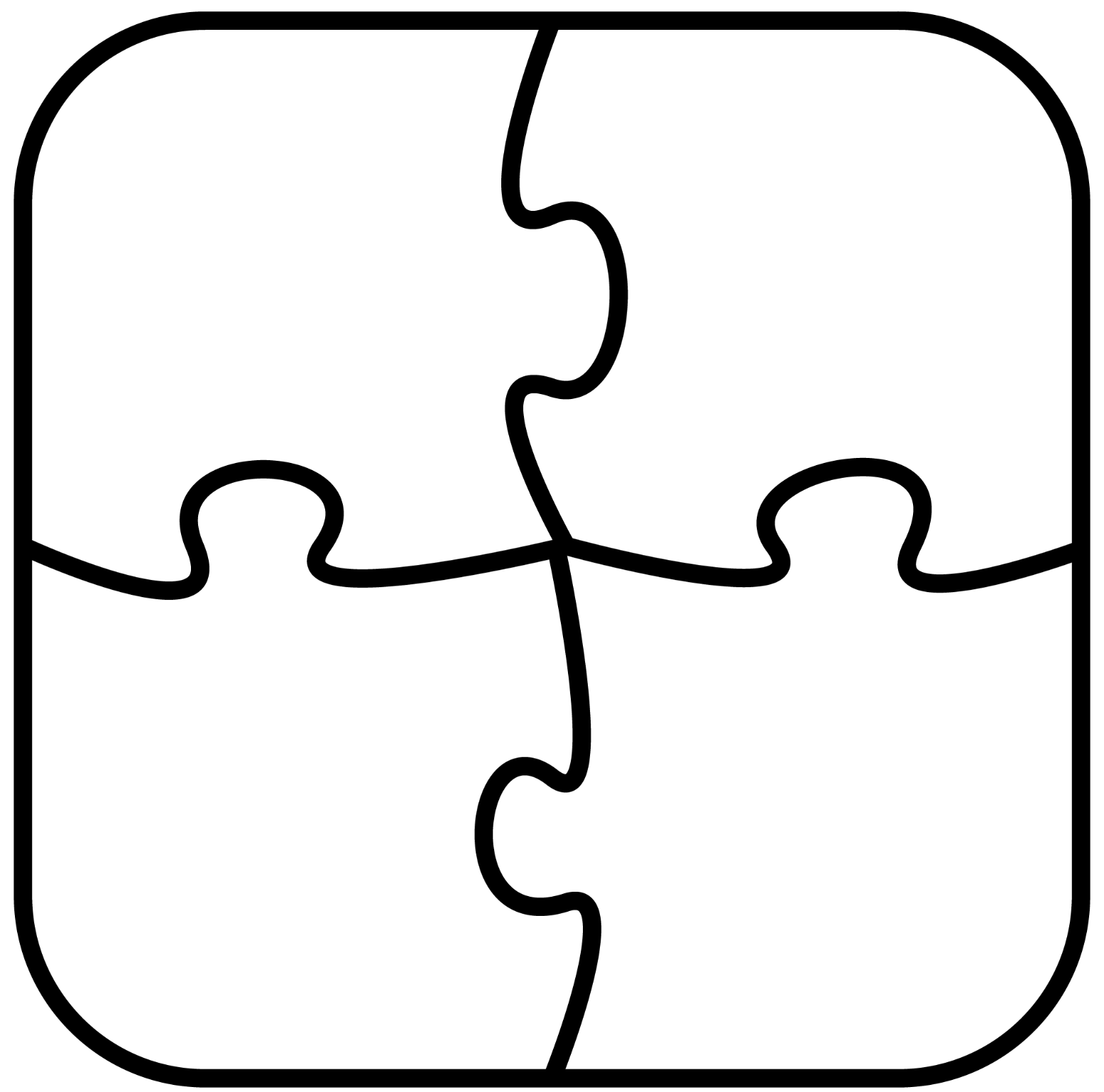 93%
93
____
0,93
100
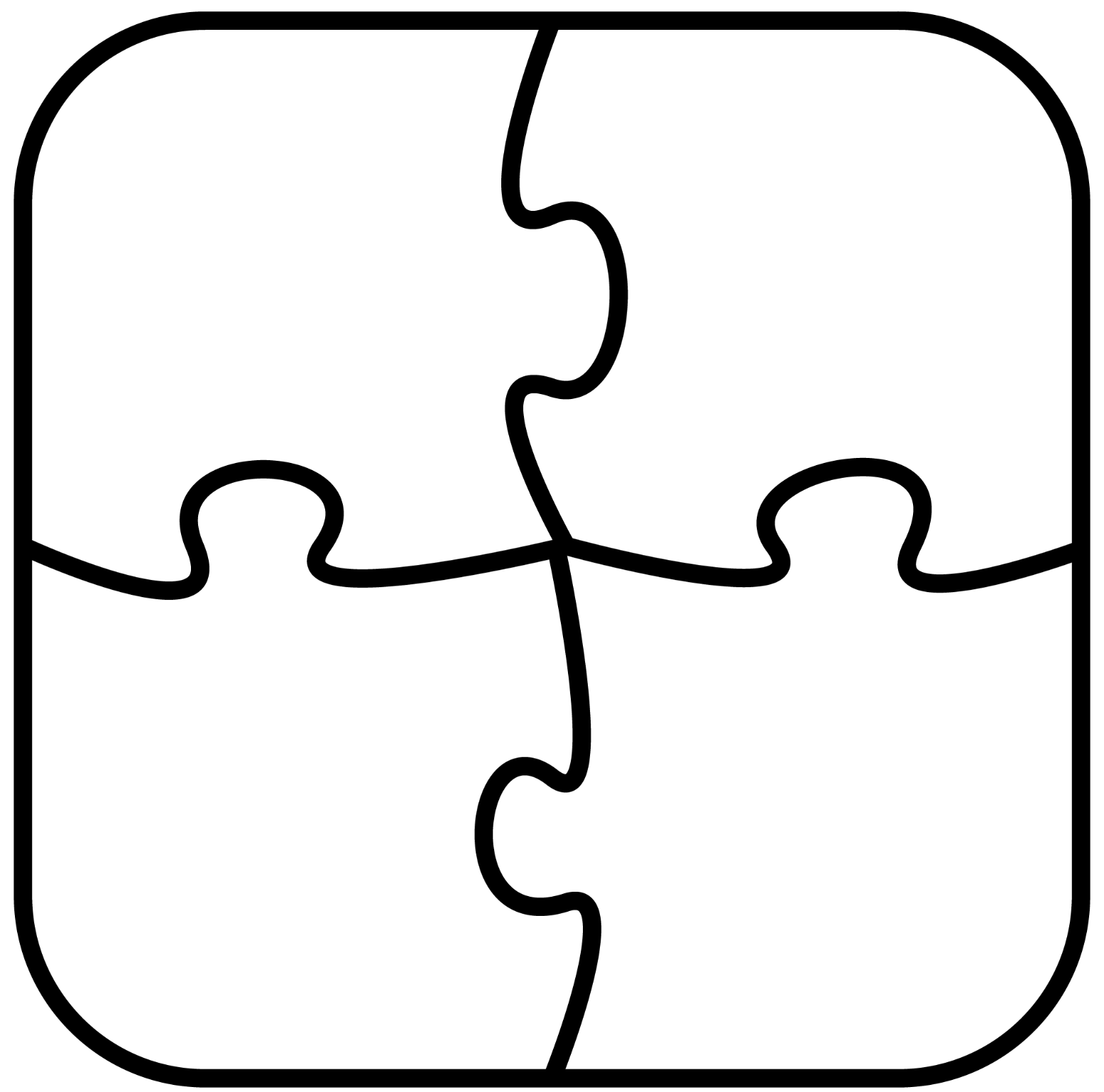 94%
94
____
0,94
100
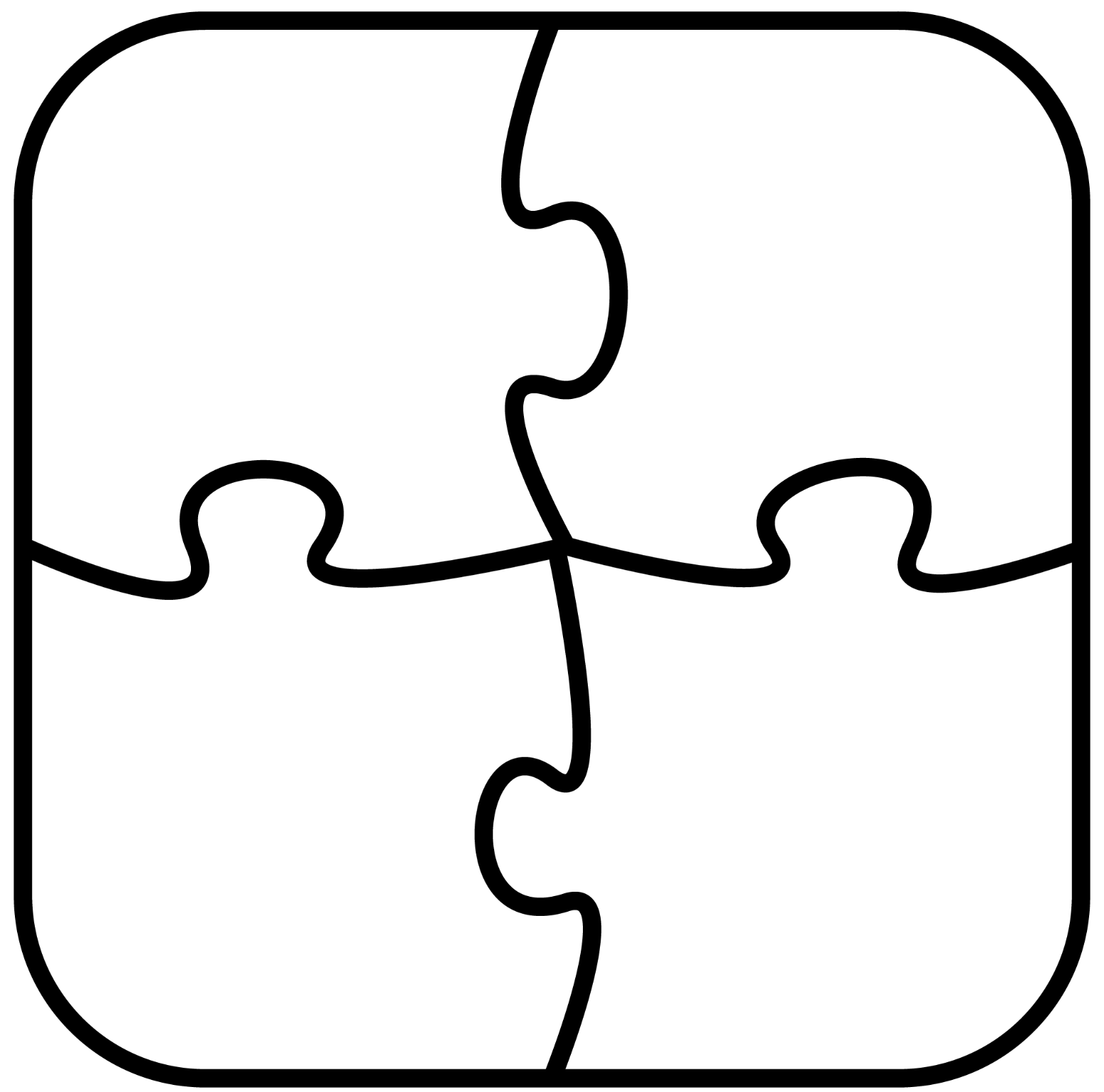 95%
95
____
0,95
100
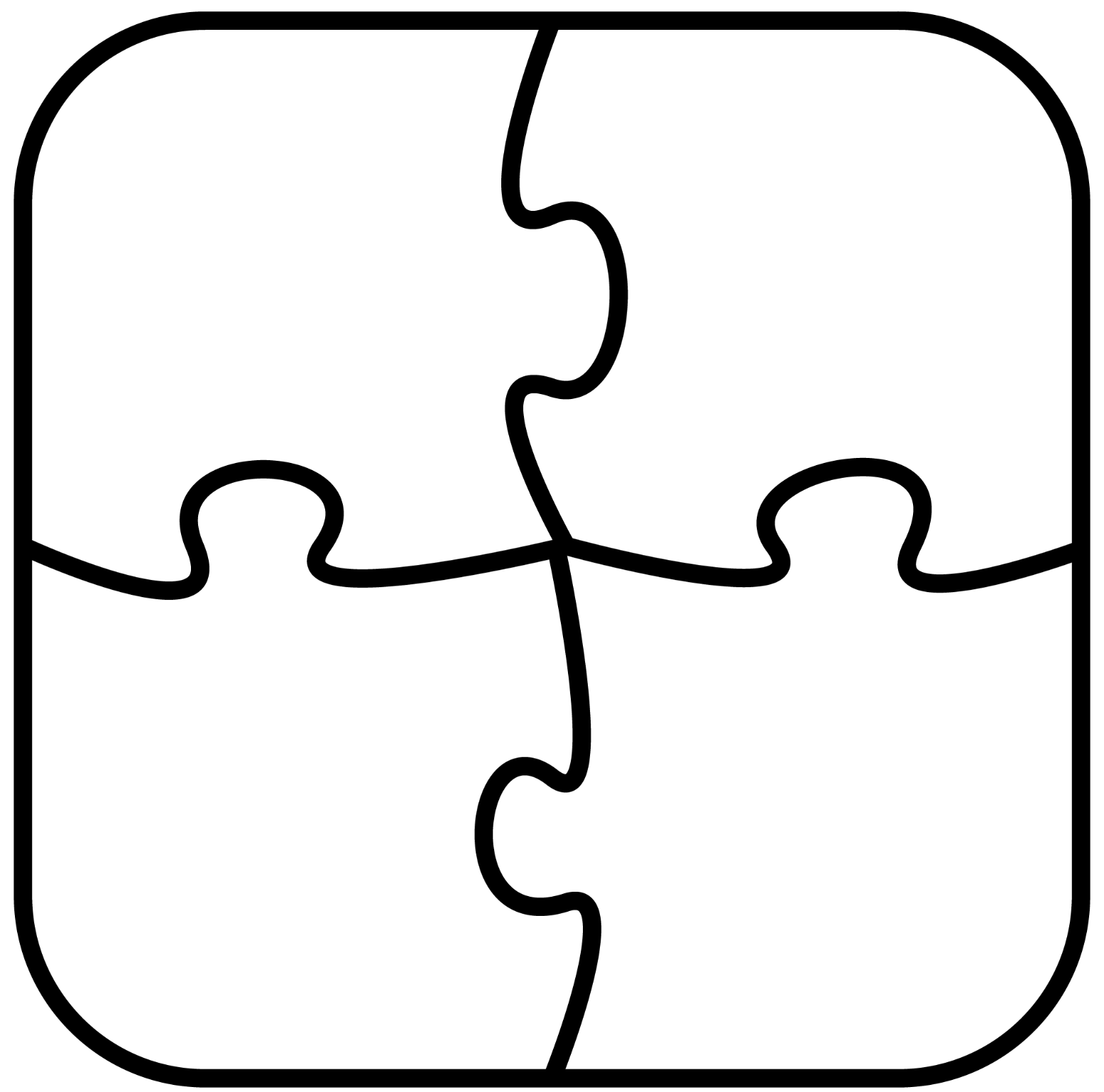 96%
96
____
0,96
100
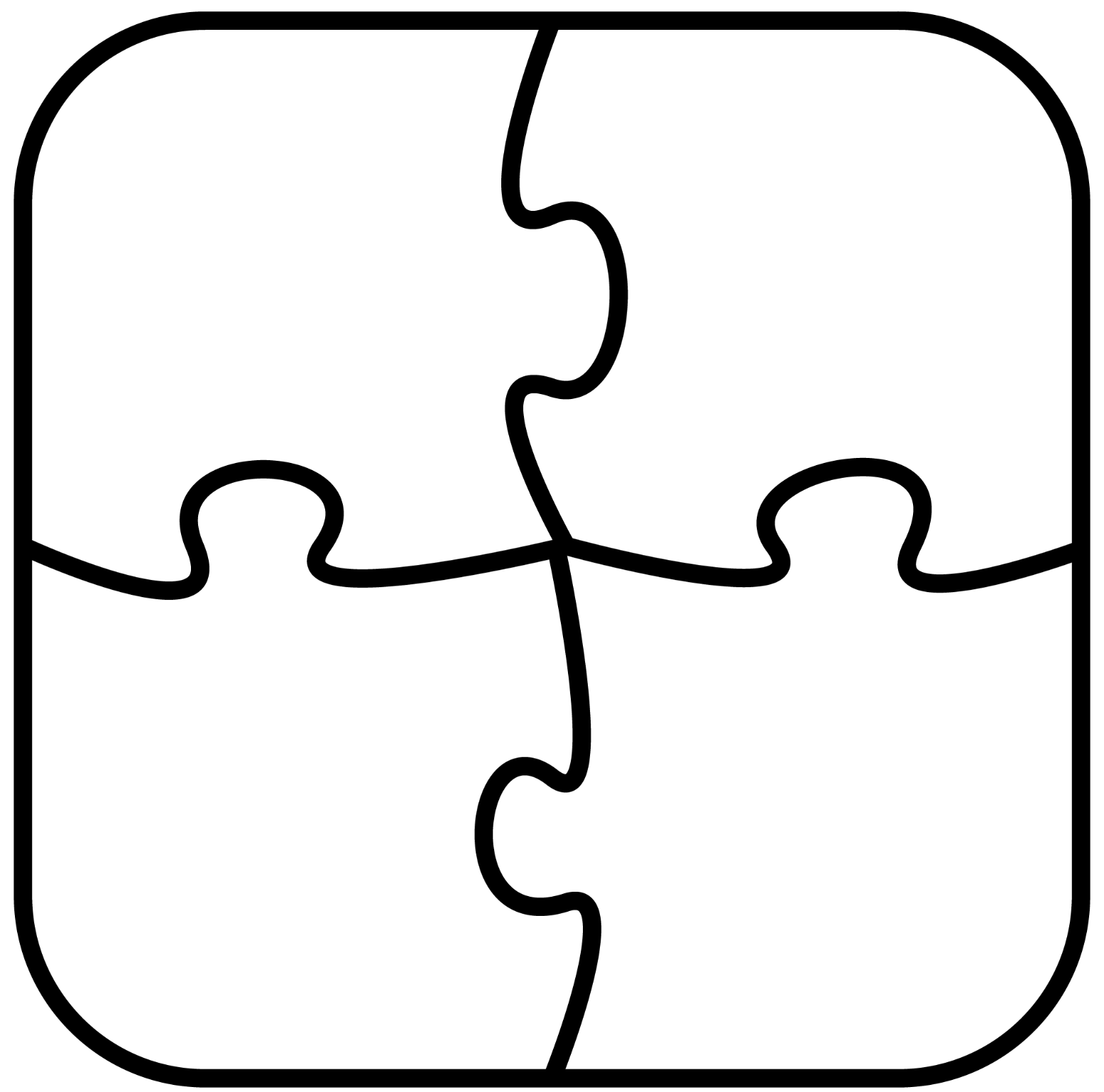 97%
97
____
0,97
100
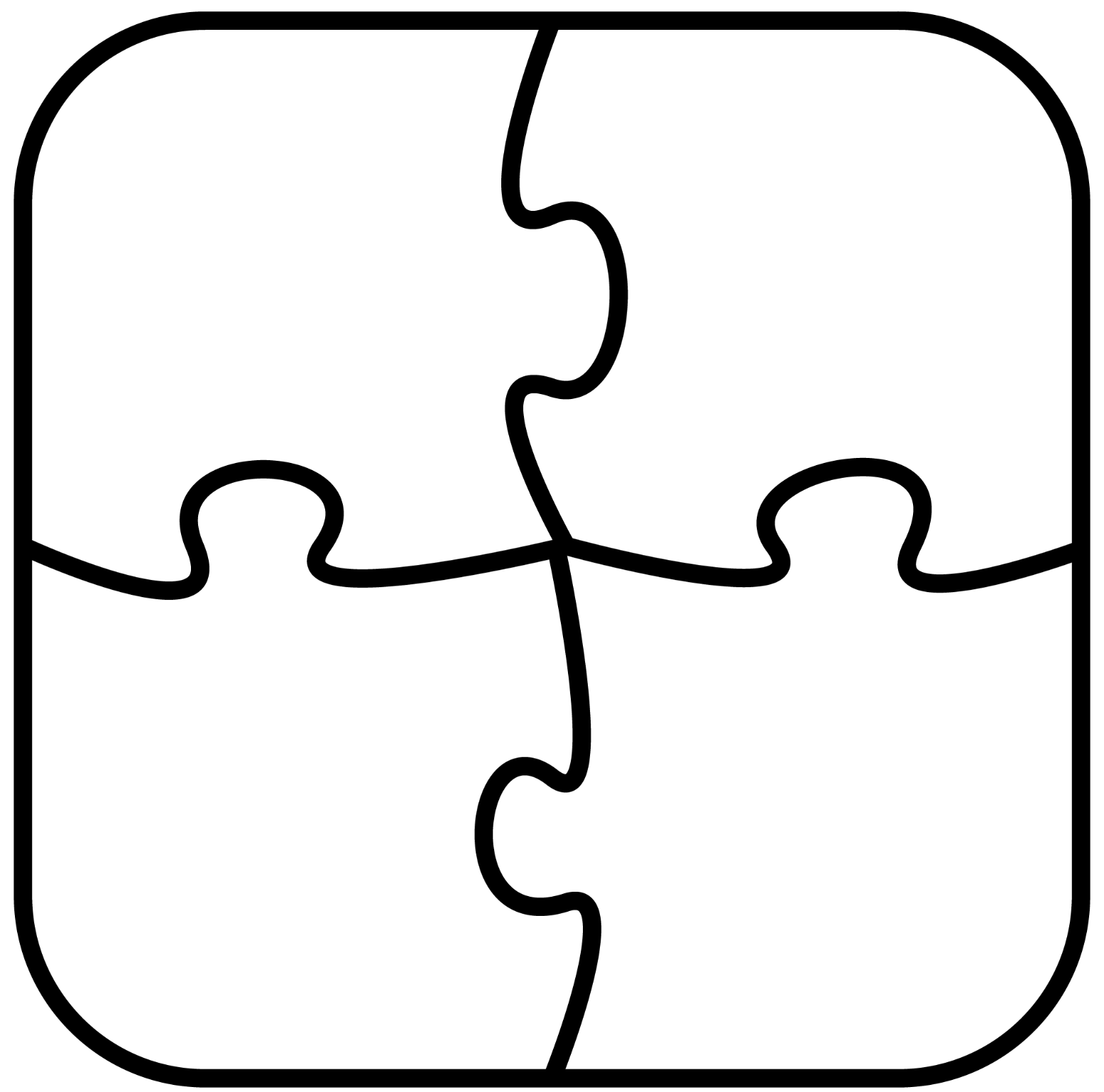 98%
98
____
0,98
100
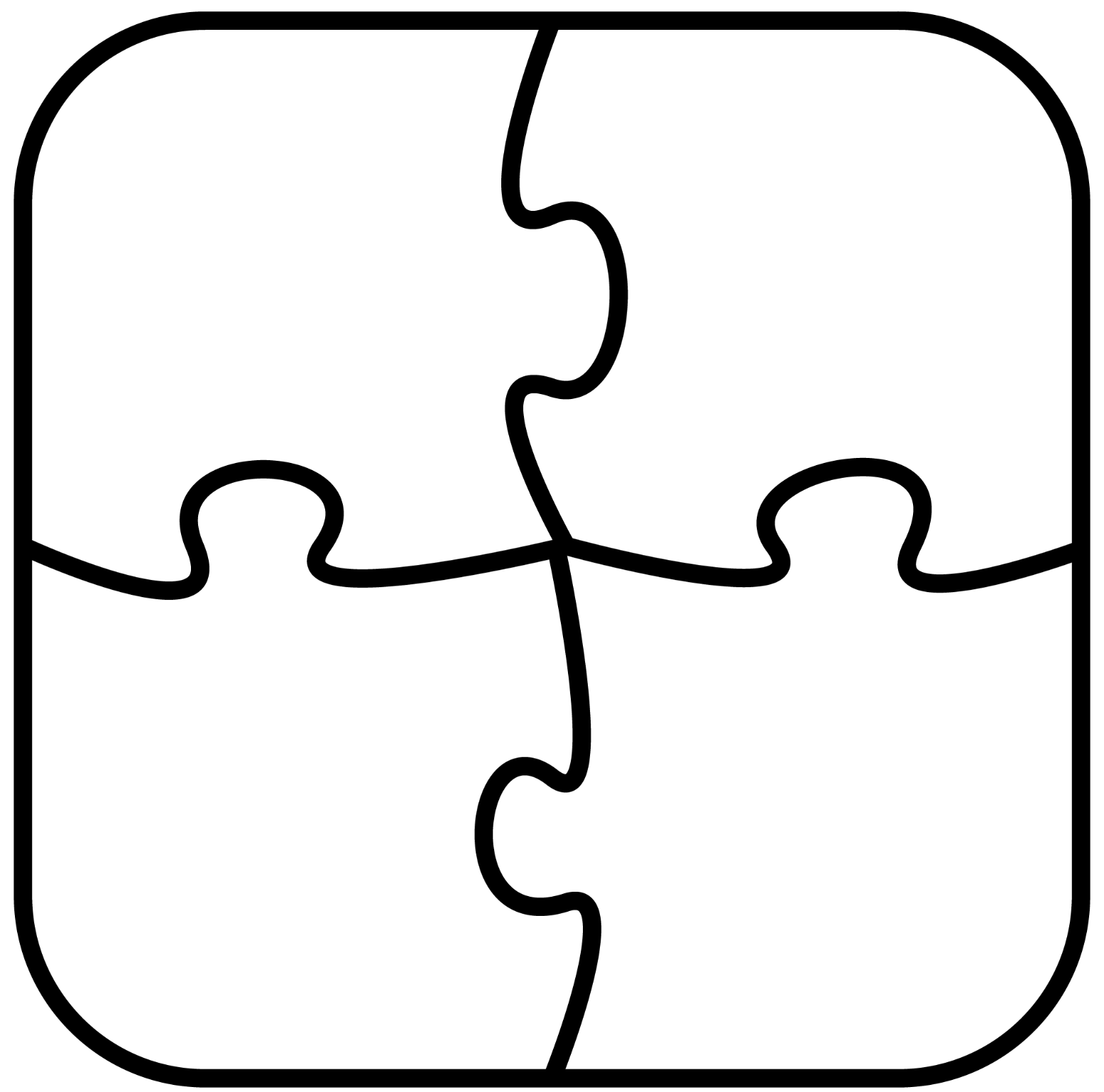 99%
99
____
0,99
100
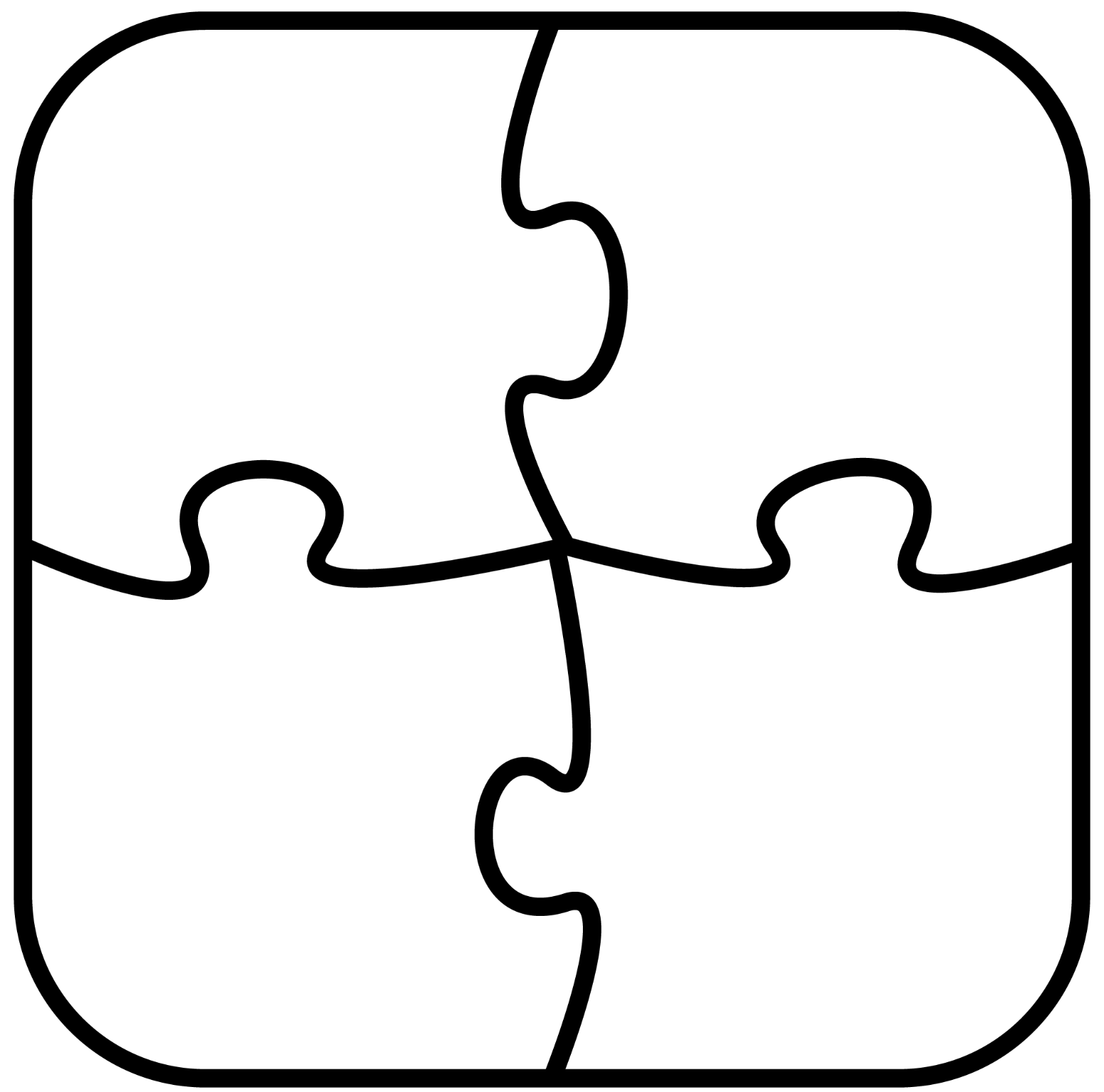 100%
100
____
1
100